Syphilis
Michael Cheung
What is Syphilis?
A sexually transmitted disease
Known infective teratogen involved in congenital malformations 
Earliest reference to dental manifestations of congenital syphilis was reported by Jonathan Hutchinson
Developmental Disturbances
Dental abnormalities:
Hutchinson incisor 
Mulberry molar 
Other defects:
Blindness 
Deafness 
Possible paralysis
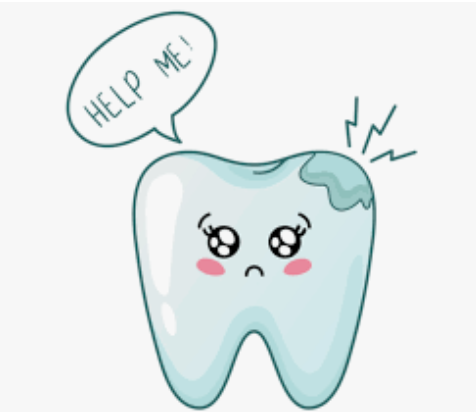 Etiology of Syphilis
Caused by bacterial spirochete
Treponema pallidum 
Congenital Syphilis 
Microorganism is transmitted from infected pregnant woman  fetus  
Microorganism may cause localized enamel hypoplasia 
Hutchinson incisors
Mulberry molars
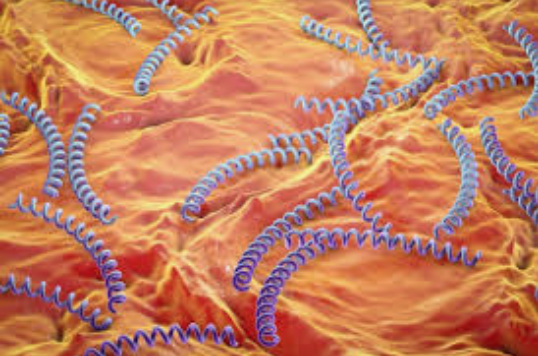 When Does Developmental Disturbance Occur?
Illustration of Dental Abnormalities
Hutchinson Incisors
Mulberry molar
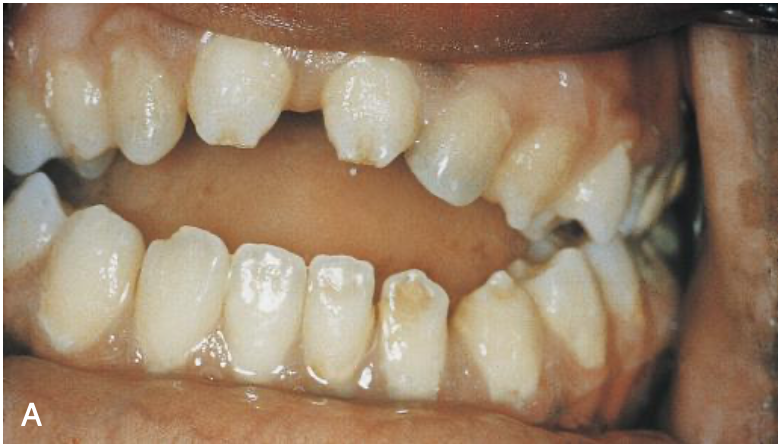 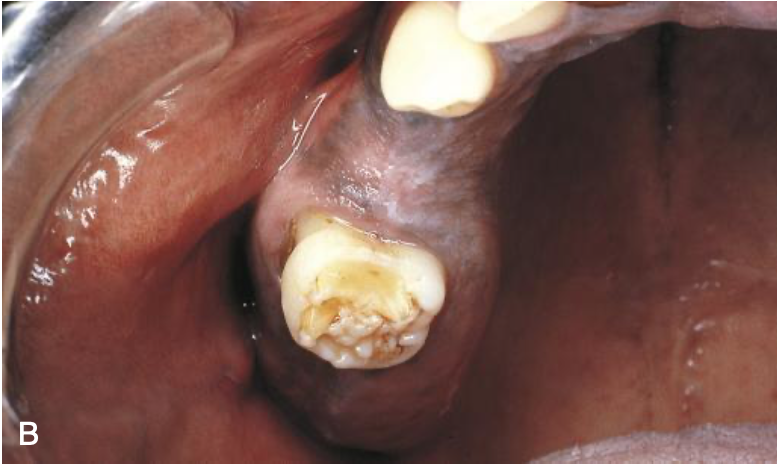 Conclusion
Impact of Hutchinson incisors and mulberry molars on patient 
Poor oral appearance 

Role of Dental Hygienist 
Educate patient or parents of the patient on proper oral hygiene 
Recognizing these developmental disturbances and collaborating with other members of the dental team
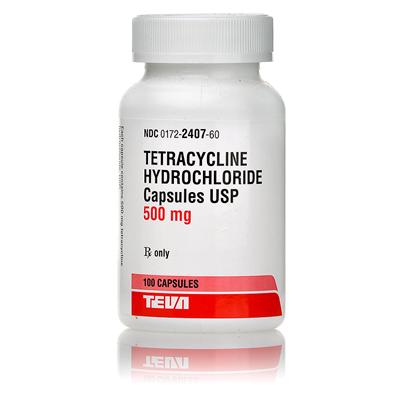 Tetracycline Stain
Michael Cheung
Tetracycline stain is…
An intrinsic yellow to yellow-brown discoloration of the teeth
Can occur in slight, moderate, or severe degrees
Etiology of Tetracycline Stain
Caused by systemic tetracycline antibiotic therapy 
The antibiotic becomes chemically bound to the dentin for the life of the tooth 
Pregnant women  affecting child’s primary teeth, developing during the fetal period 
Children  affecting adult’s permanent teeth, developing during permanent dentition period
Illustration of Tetracycline Stain Teeth
Primary Teeth
Adult Permanent Teeth
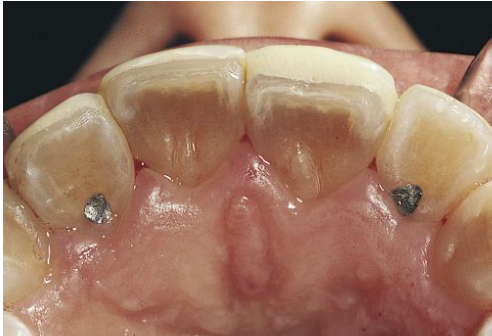 Conclusion
Impact of Tetracycline Stain on Patient 
Poor oral appearance 

Role of Dental Hygienist 
Provide patient with vital whitening of the teeth, also referred as bleaching at the clinic
Educate patient on proper use of whitening at home
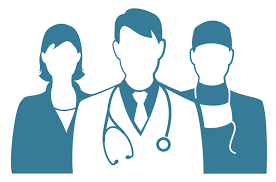